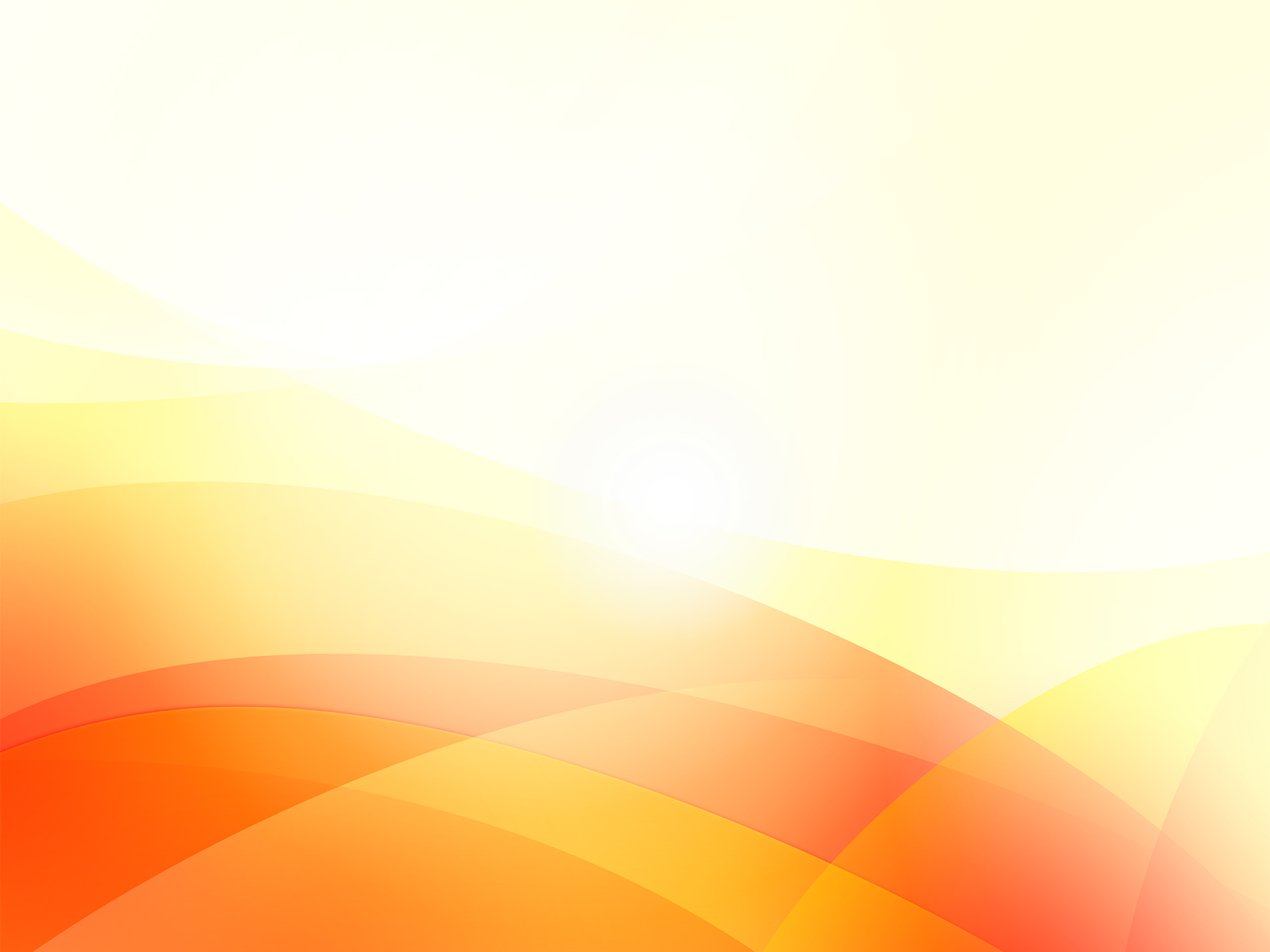 «Использование дидактических игр в работе с дошкольниками в рамках практического курса «Игралочка»
Материал подготовила:
старший воспитатель 
Козлова И.В.

20 марта 2019
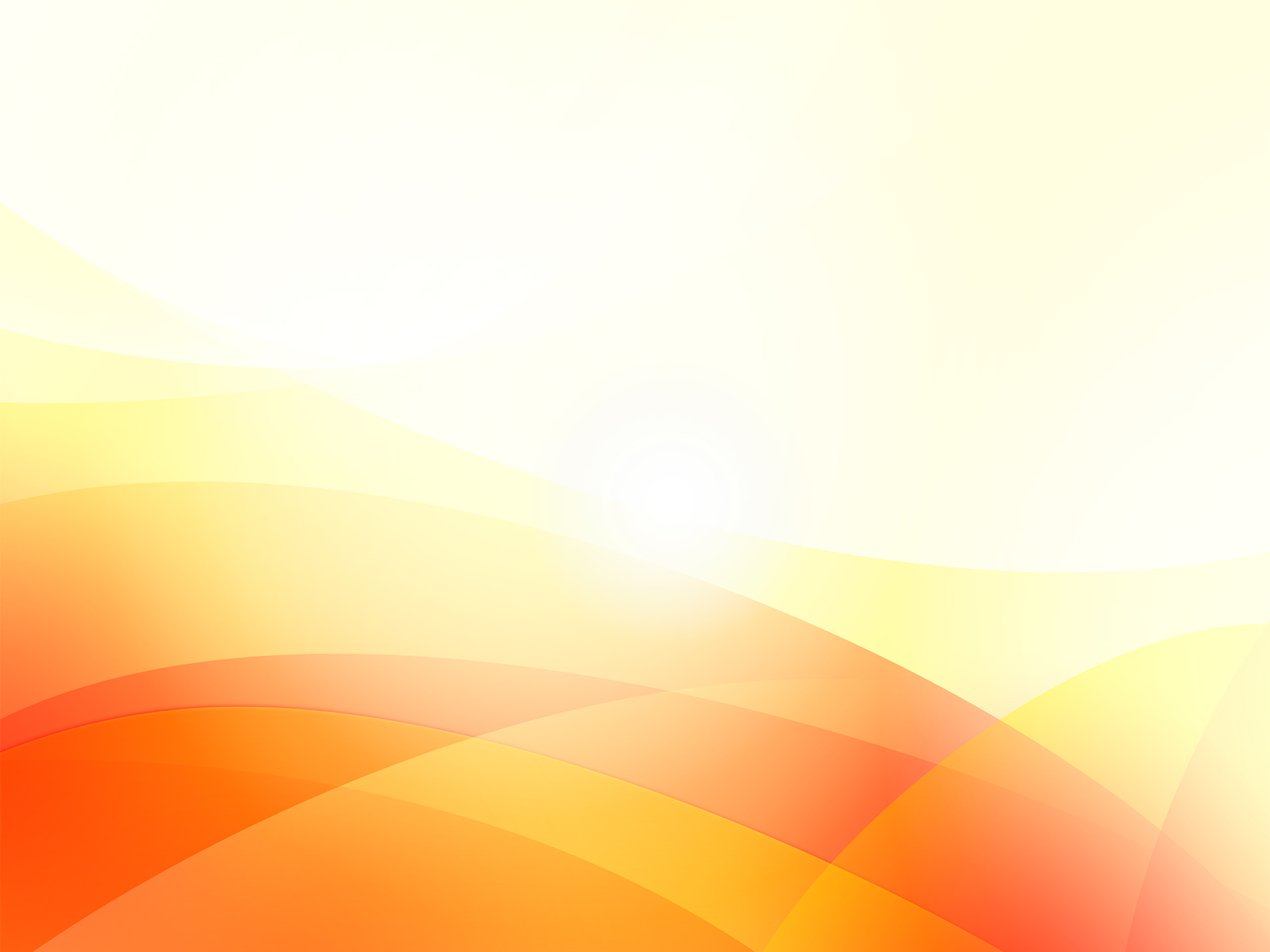 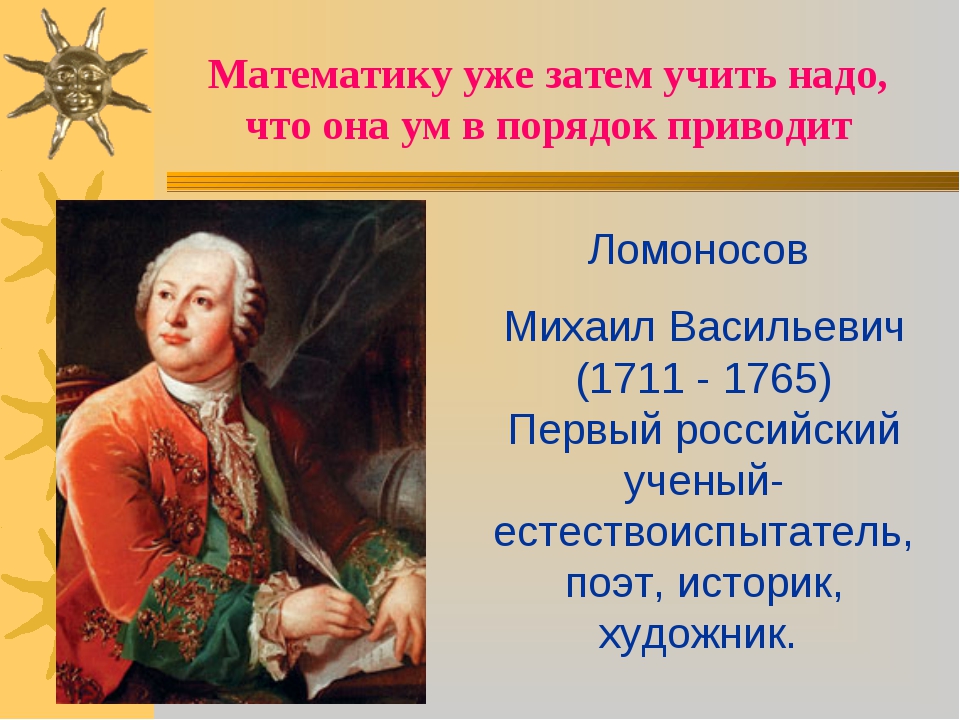 «Математику уже затем учить надо, что она ум в порядок приводит»
Михаил Васильевич 
Ломоносов
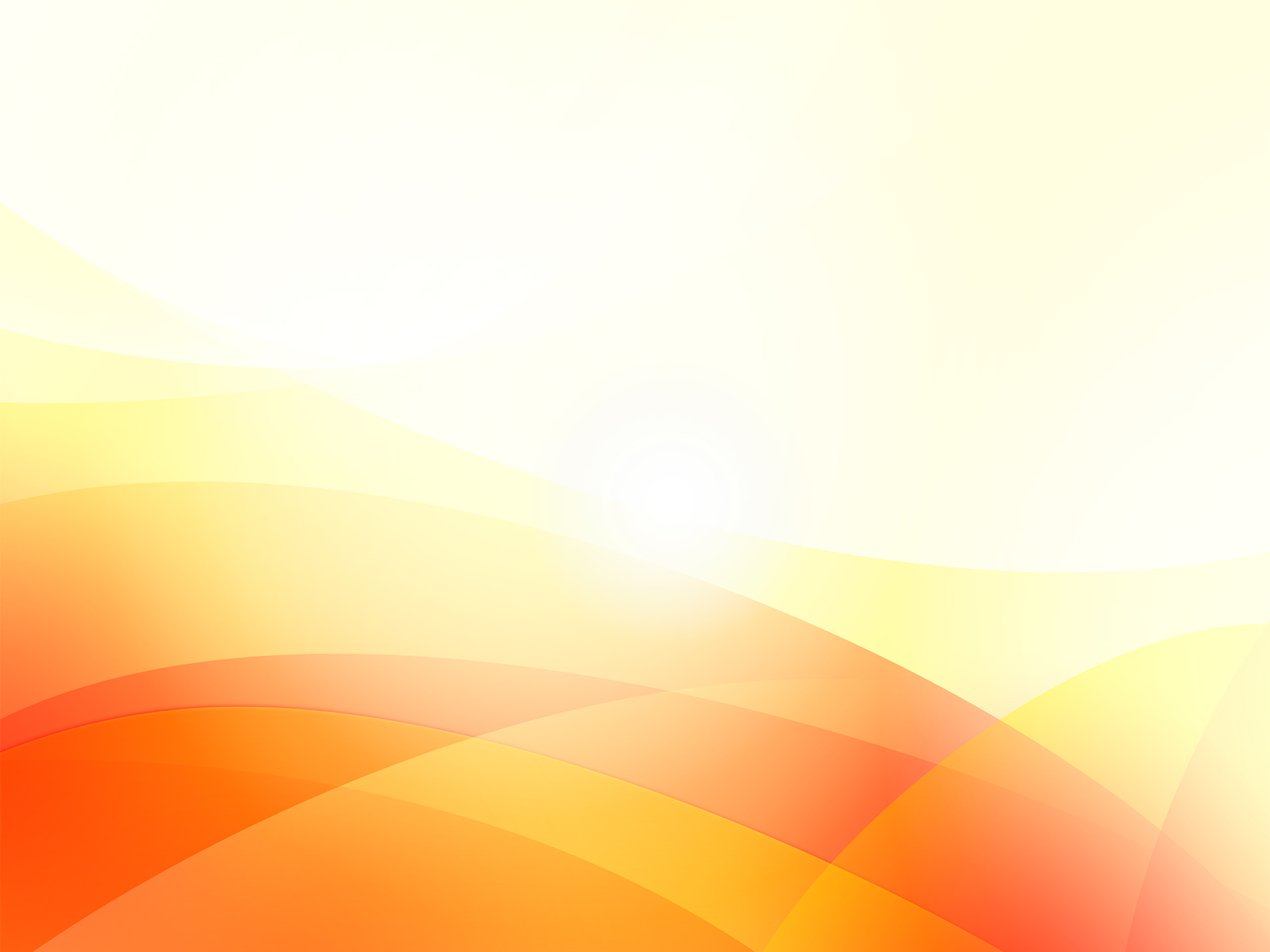 Деятельностные способности проявляются и формируются только в деятельности. С.Л. Рудинштейн
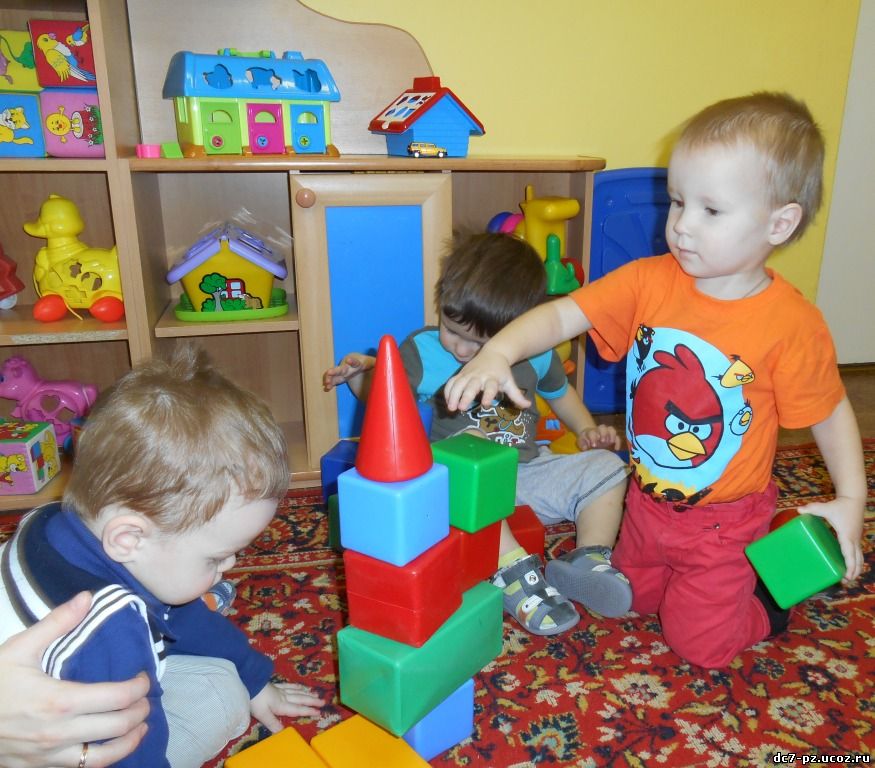 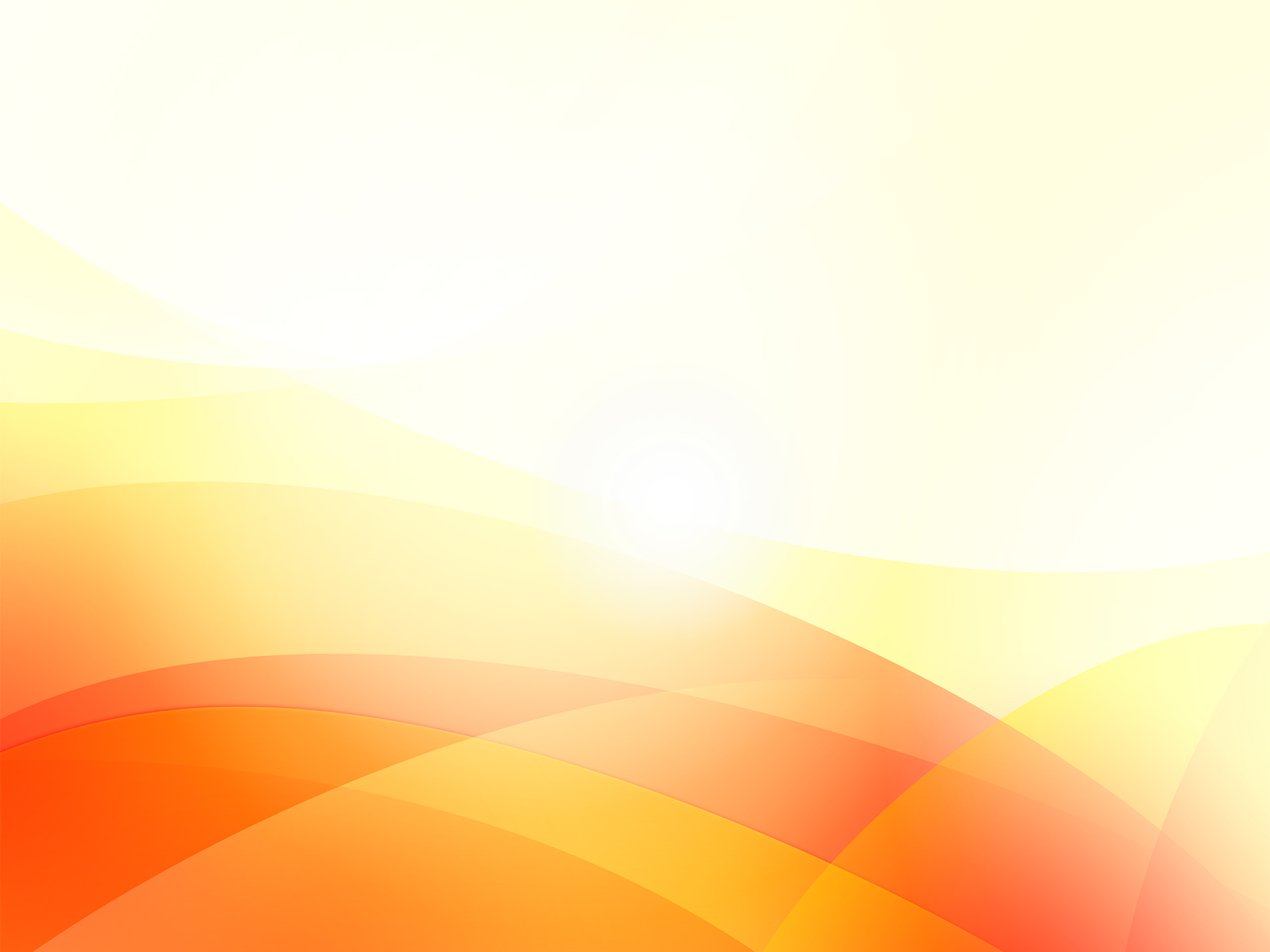 Наиболее важным является понимание того, что специально организованный процесс обучения позволяет создать условия для развития ребенка. Л.С. Выготский
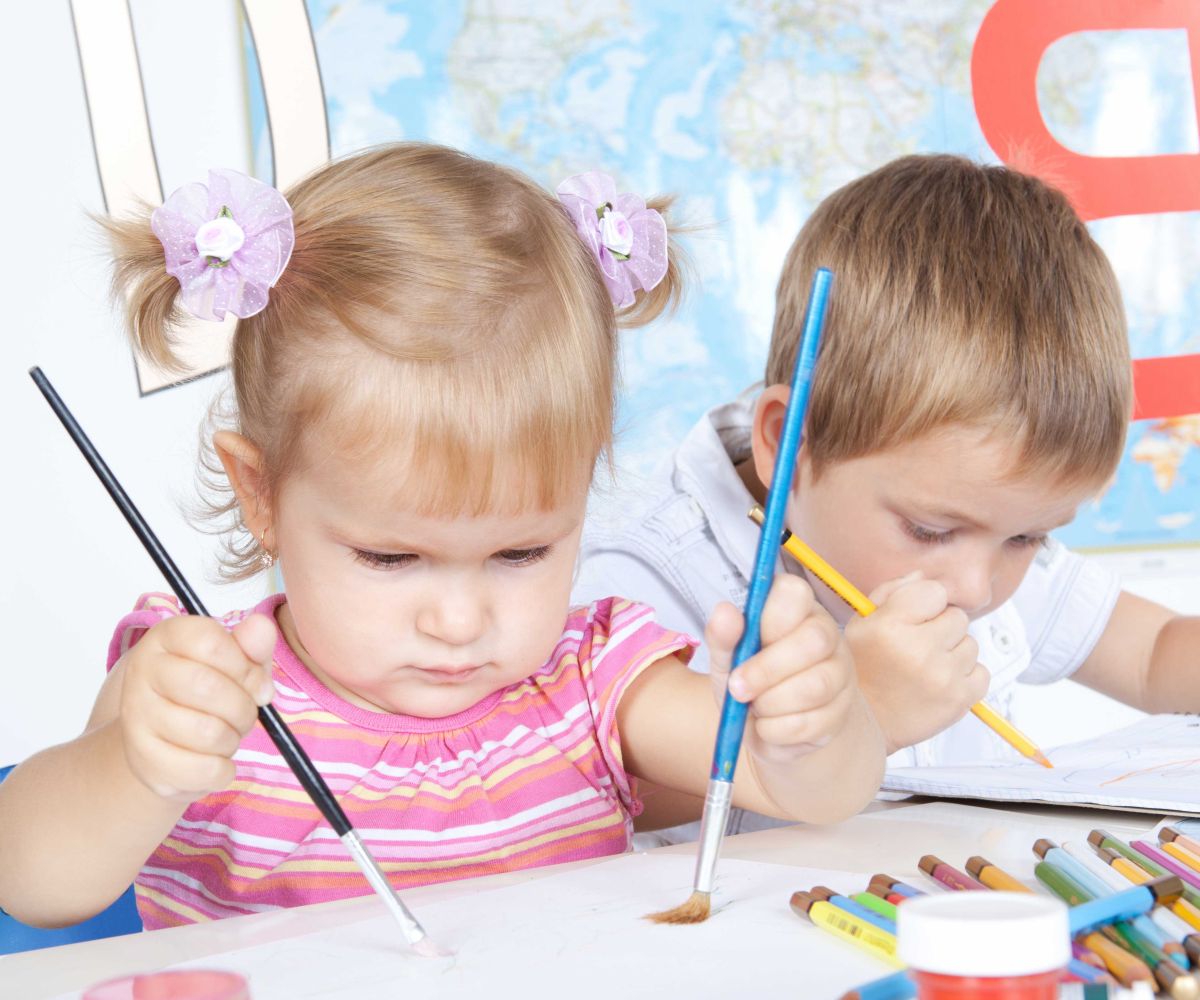 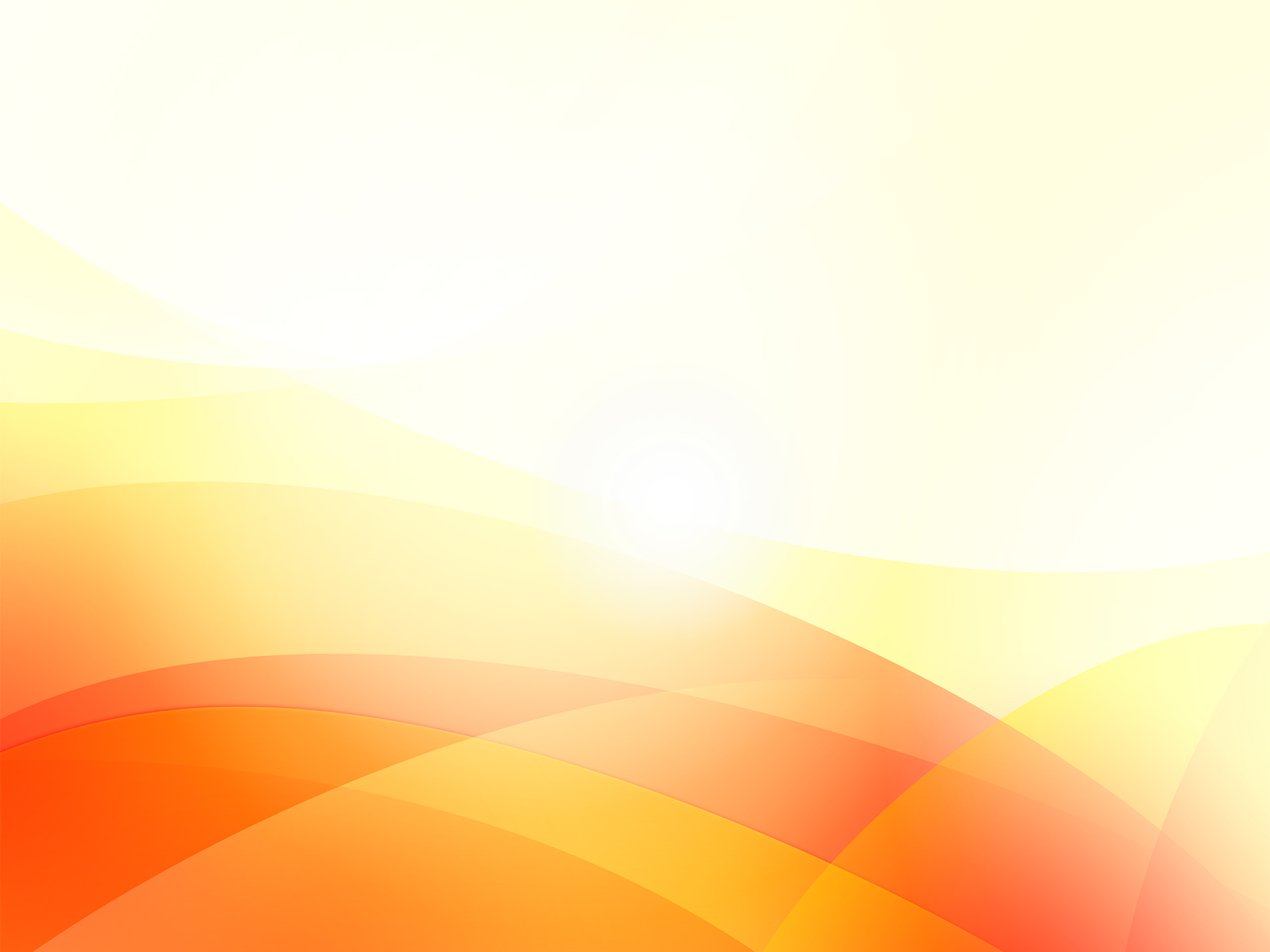 Вопрос: Какие два вида наглядного материала используются в детском саду?
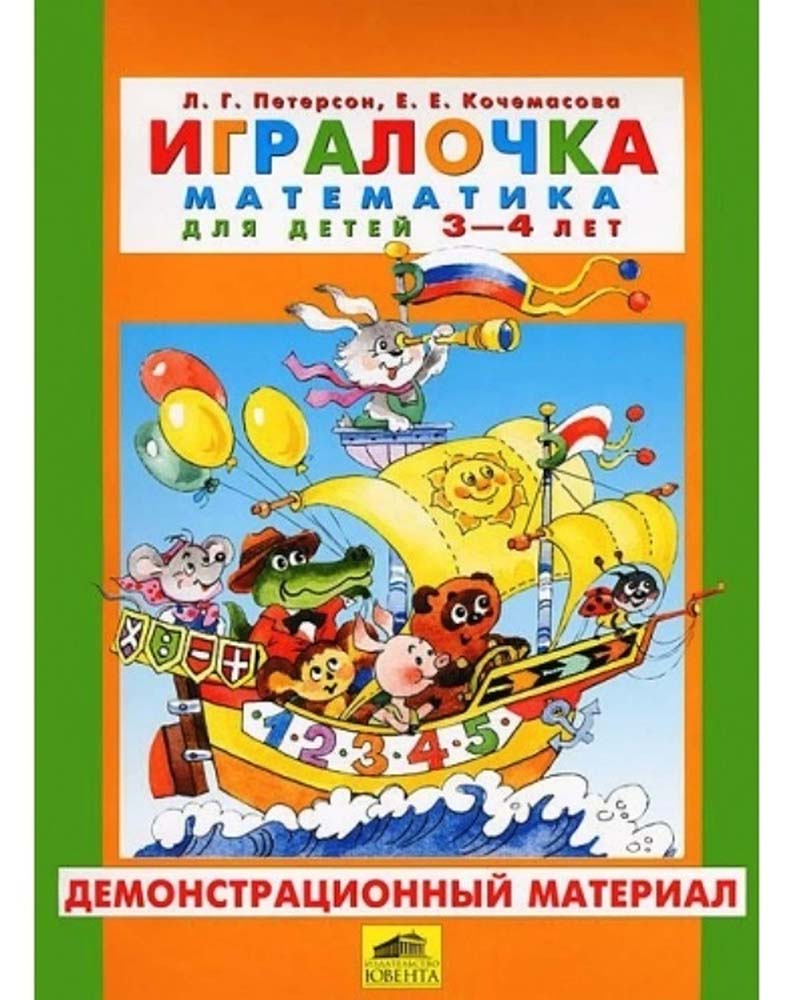 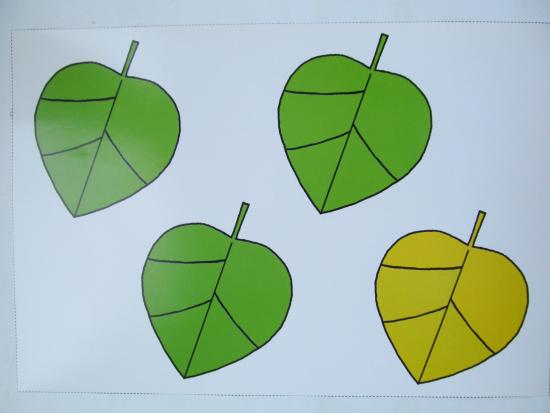 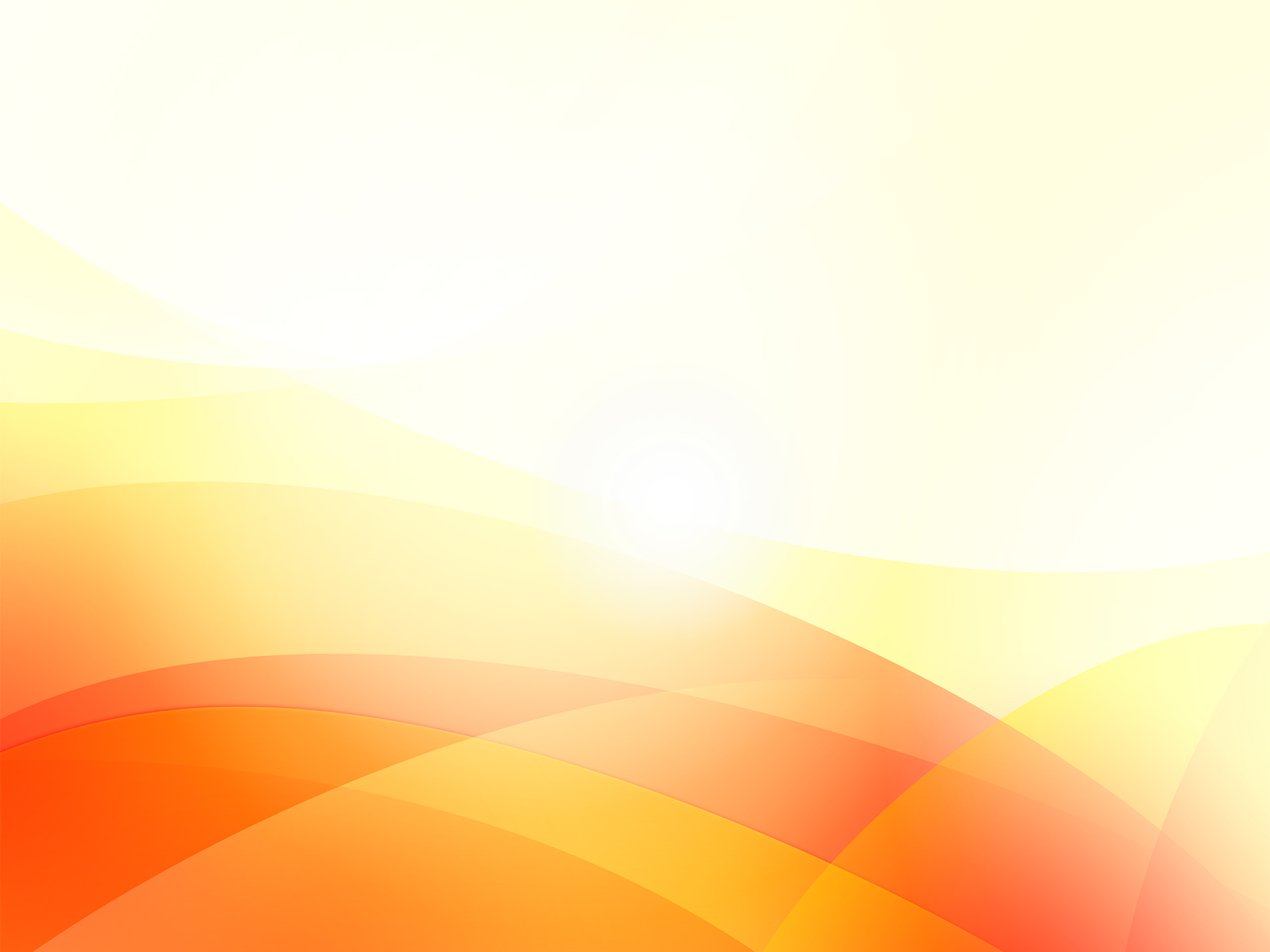 Вопрос: Какие разделы по ФЭМП могут быть включены в любую образовательную программу дошкольного образования?
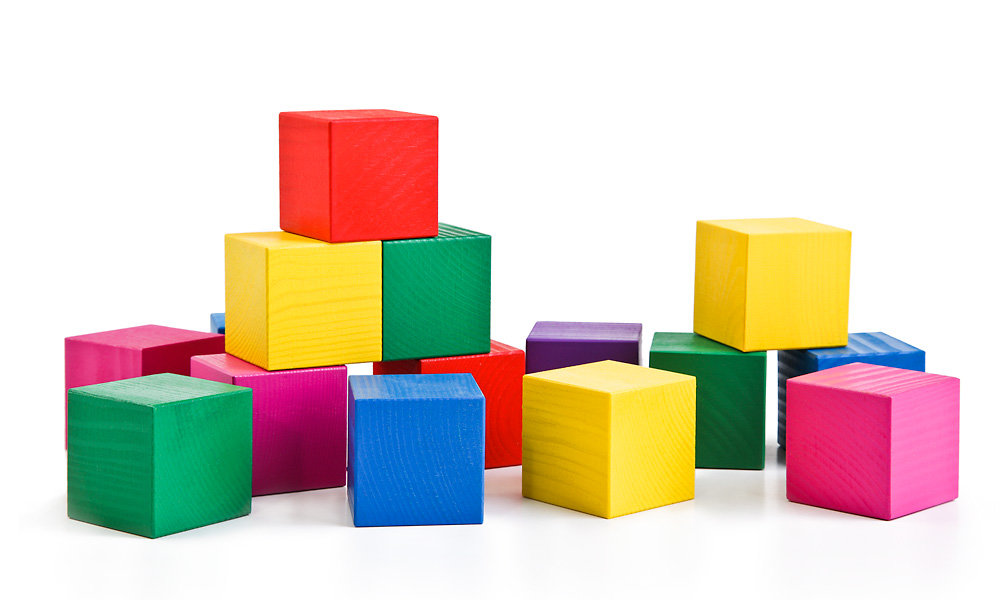 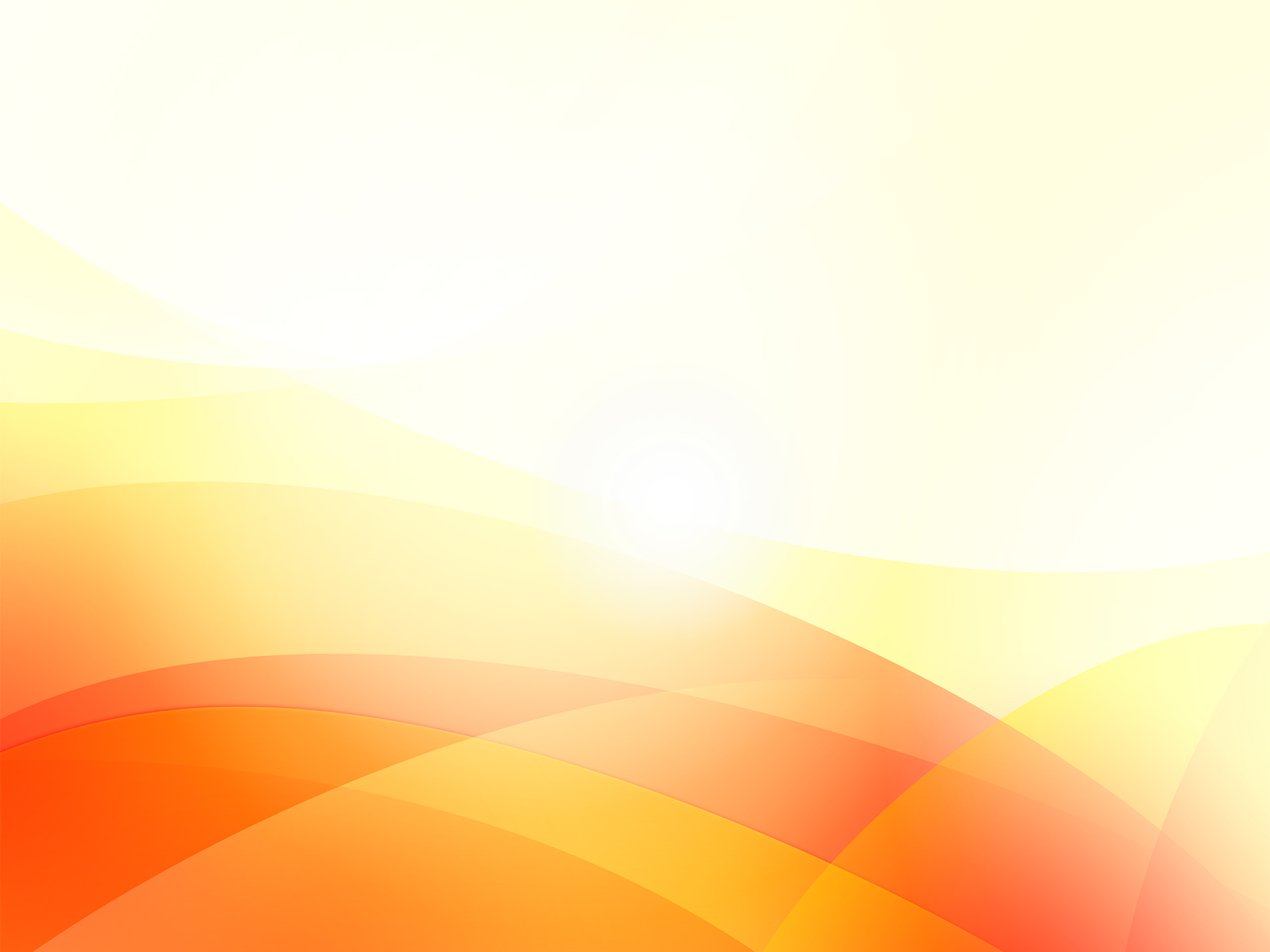 Программа курса «Игралочки» предусматривает разделы:
В младшем дошкольном возрасте (от 3 до 5 лет)
«Сравнение предметов и групп предметов», 
«Числа 1-8», 
«Пространcтвенно -временныe представления», 
«Величины»
В старшем дошкольном возрасте (от 5 до 7 лет)
«Общие понятия», 
«Числа и операции над ними», 
«Пространственно- временныe представления», 
«Геометрические фигуры и величины»
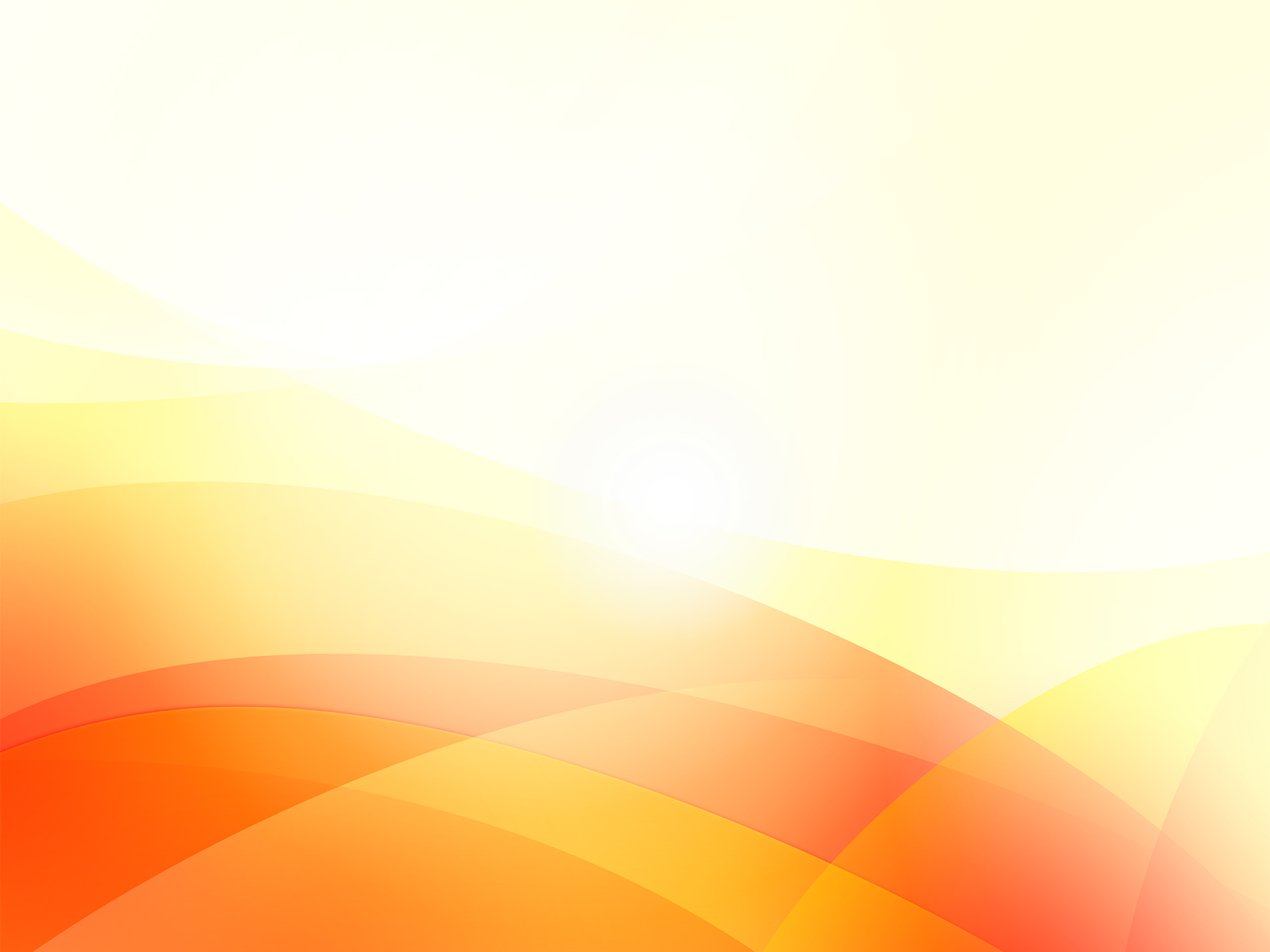 Вопрос: Каким требованиям должен соответствовать наглядный материал на занятиях по ФЭМП?
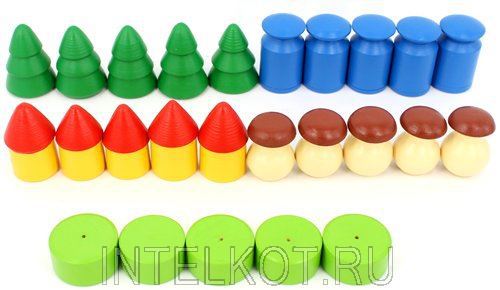 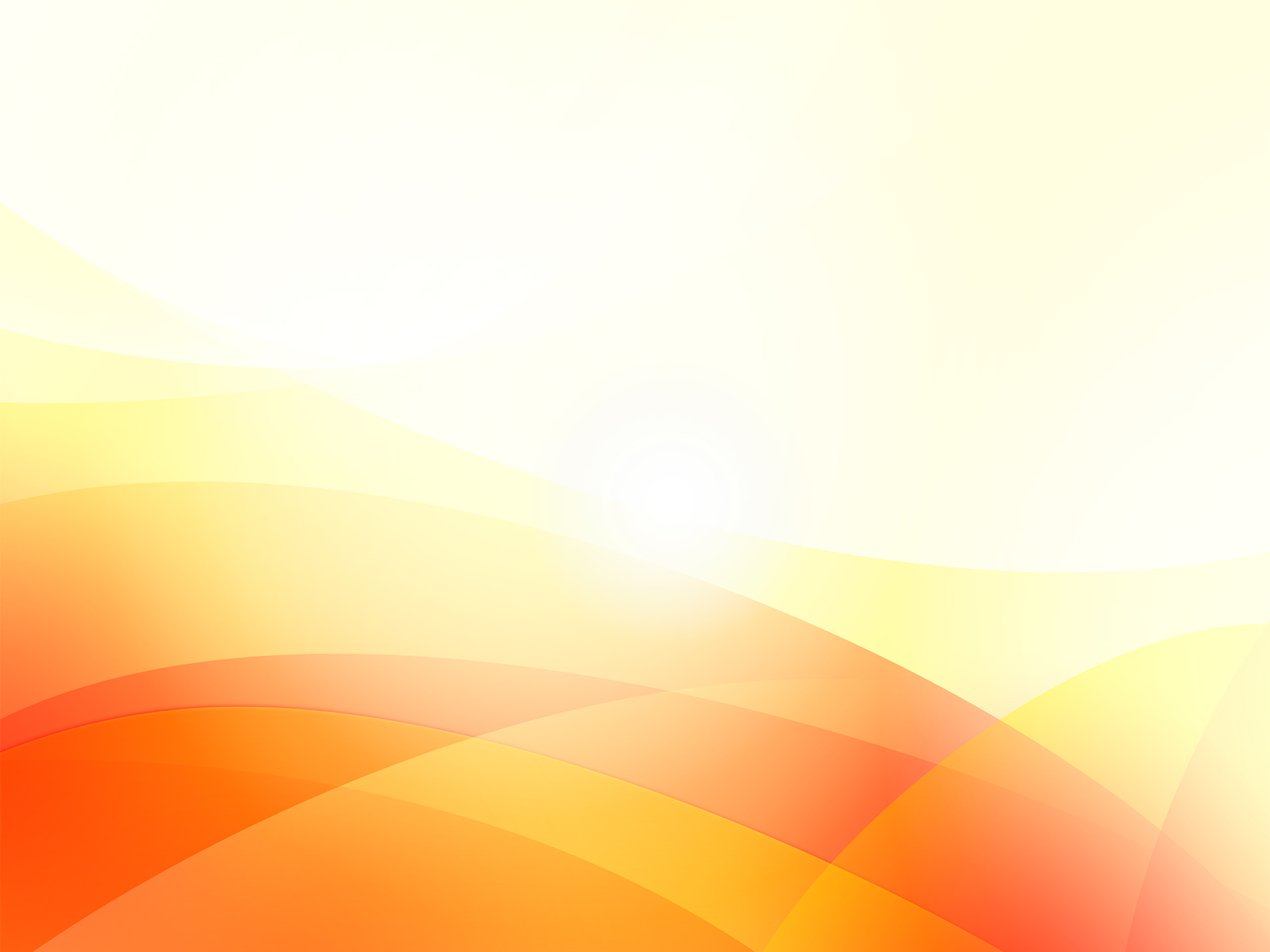 1
2
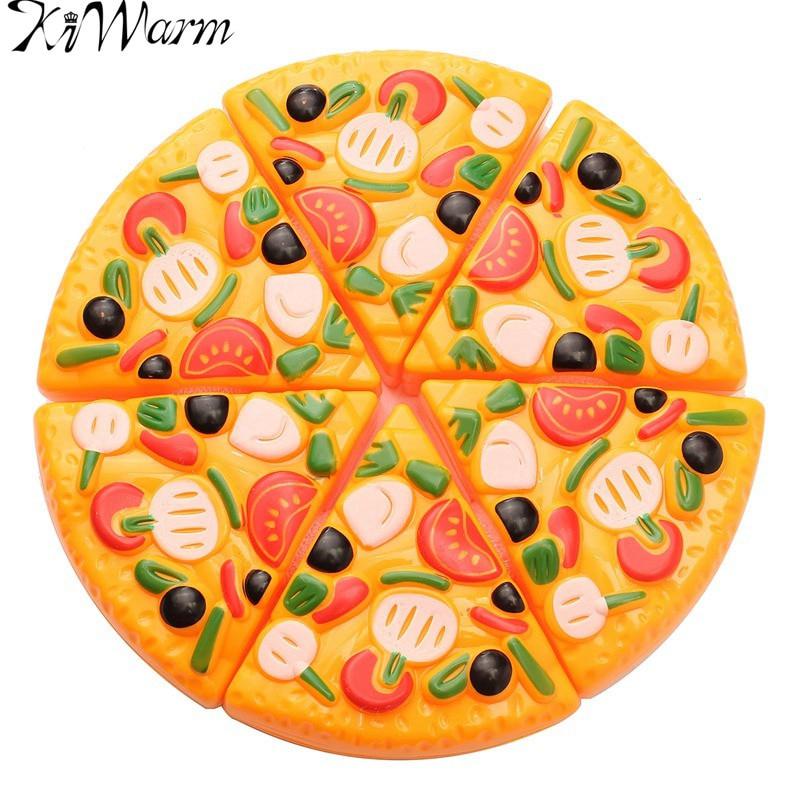 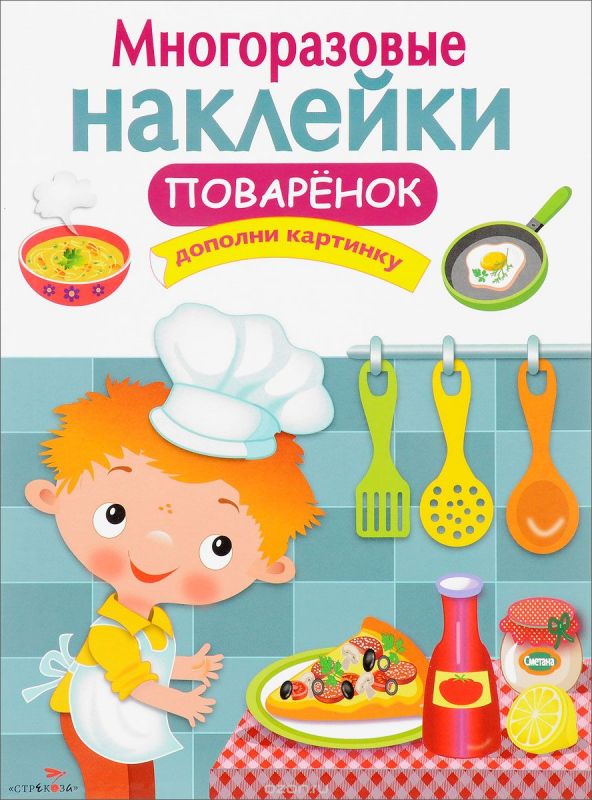 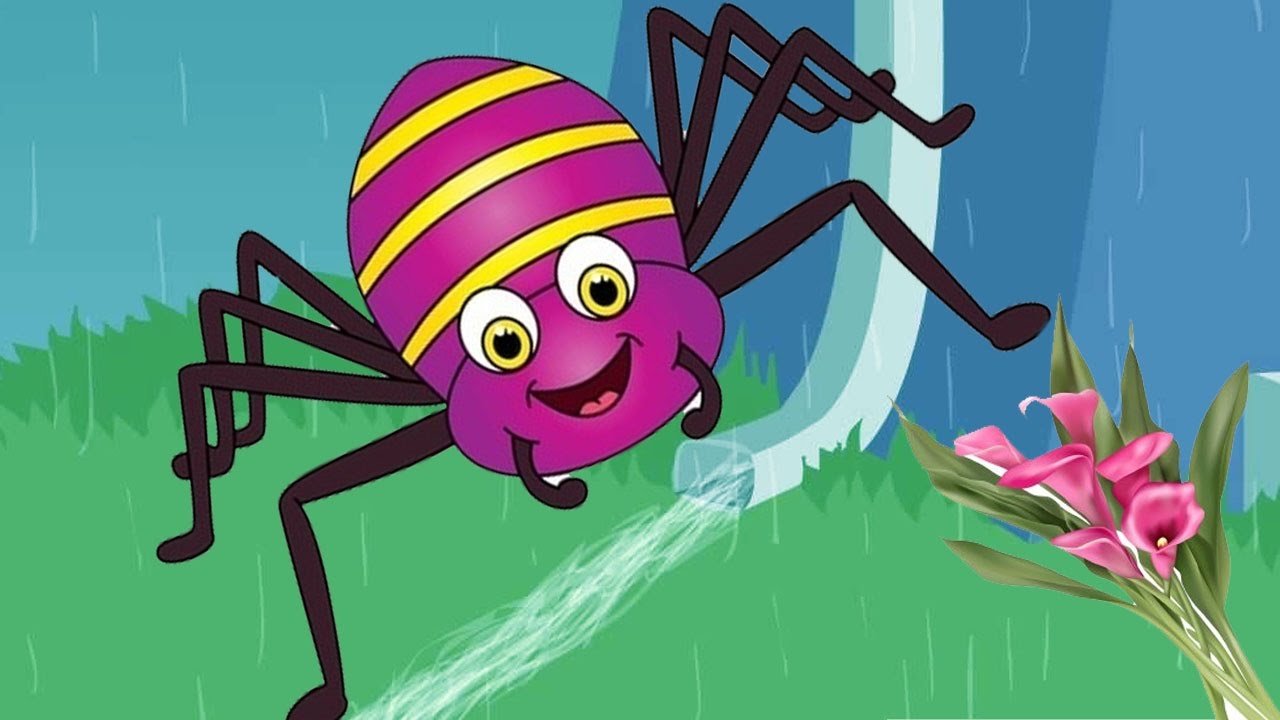 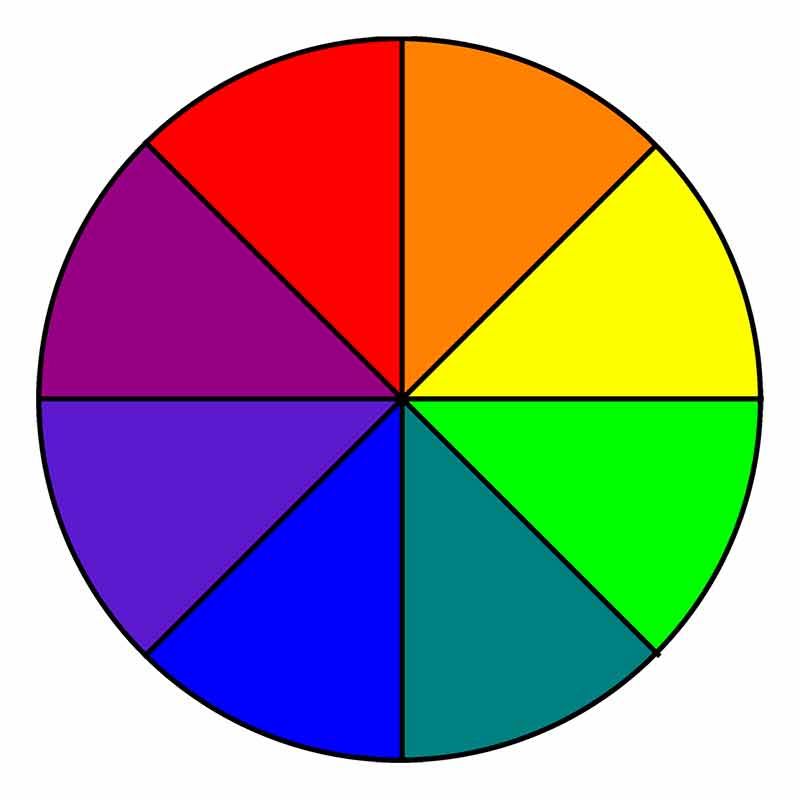 3
4
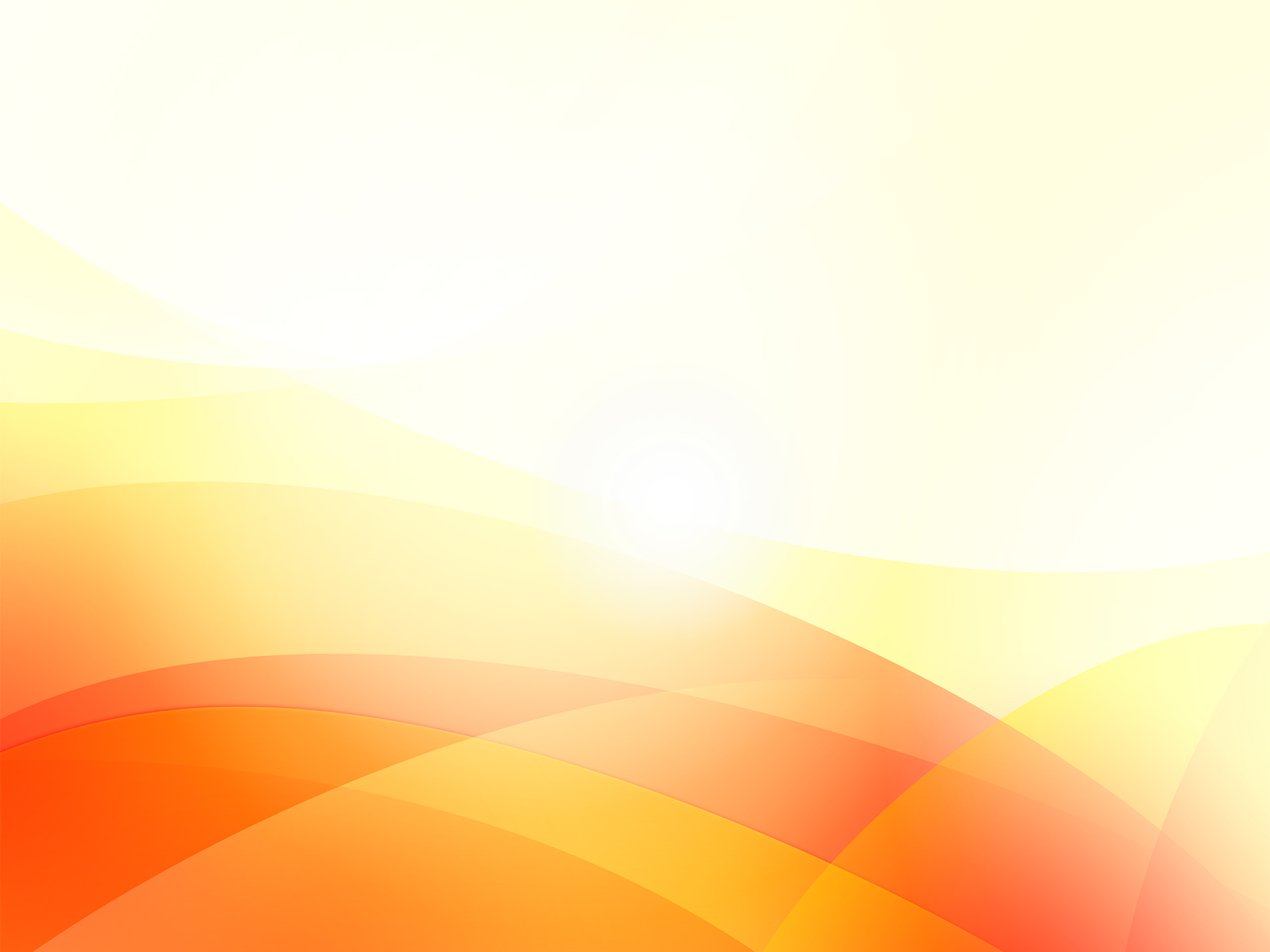 ПАРАД ДИДАКТИЧЕСКИХ ИГР
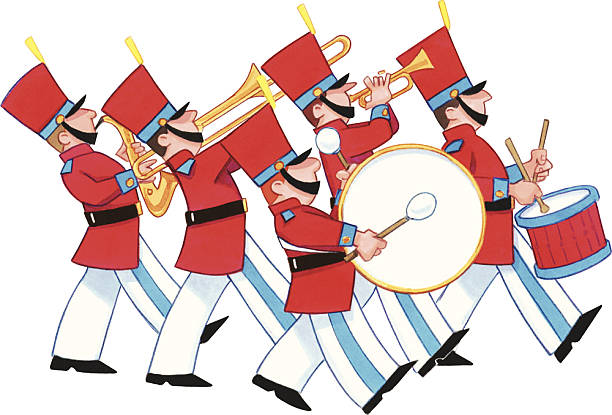